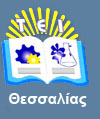 Τεχνολογία & Ποιοτικός Έλεγχος Γάλακτος και Γαλακτοκομικών Προϊόντων
Ενότητα 6 ( Μέρος Α): Εργοστάσια επεξεργασίας γάλακτος.
Ελένη Μαλισσιόβα, 
Καθηγήτρια Εφαρμογών,
Τμήμα Τεχνολογίας Τροφίμων,
T.E.I. Θεσσαλίας
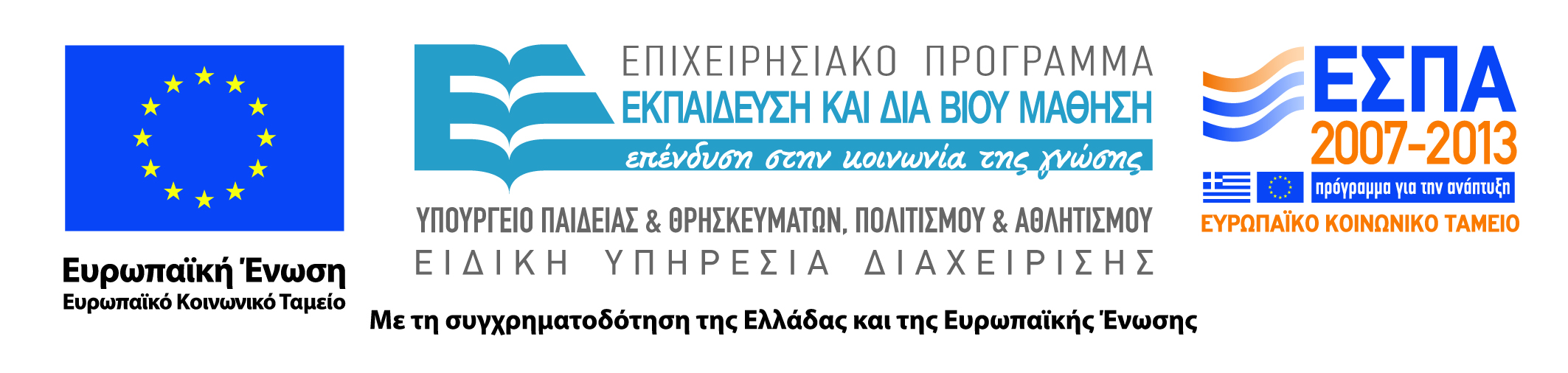 Άδειες Χρήσης
Το παρόν εκπαιδευτικό υλικό υπόκειται σε άδειες χρήσης Creative Commons. 
Για εκπαιδευτικό υλικό, όπως εικόνες, που υπόκειται σε άλλου τύπου άδειας χρήσης, η άδεια χρήσης αναφέρεται ρητώς.
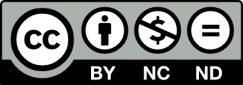 2
Χρηματοδότηση
Το παρόν εκπαιδευτικό υλικό έχει αναπτυχθεί στα πλαίσια του εκπαιδευτικού έργου του διδάσκοντα.
Το έργο υλοποιείται στο πλαίσιο του Επιχειρησιακού Προγράμματος «Εκπαίδευση και Δια Βίου Μάθηση» και συγχρηματοδοτείται από την Ευρωπαϊκή Ένωση (Ευρωπαϊκό Κοινωνικό Ταμείο) και από εθνικούς πόρους.
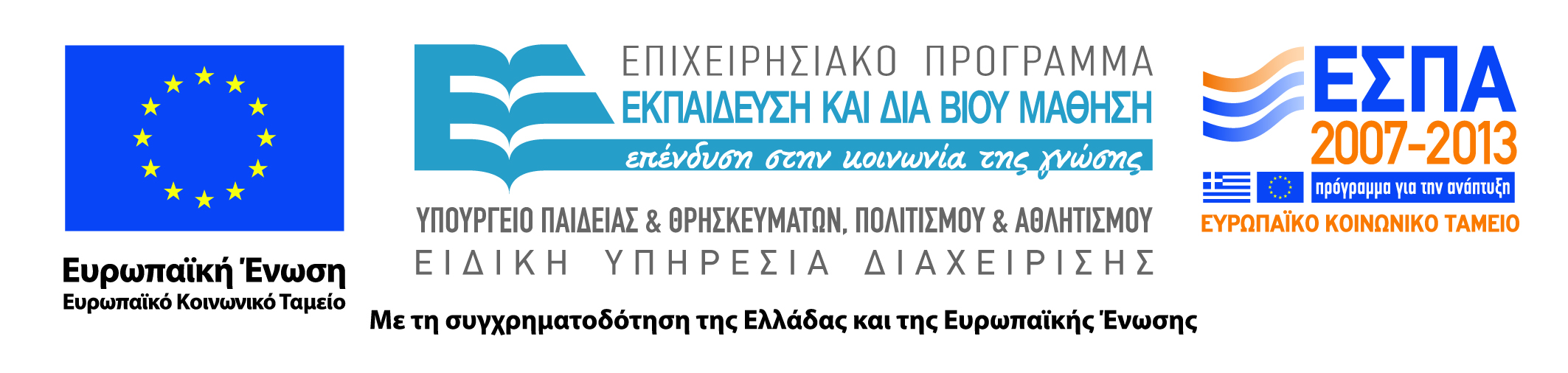 3
Σκοποί  ενότητας
Παρουσίαση απαιτήσεων για τους χώρους επεξεργασίας γάλακτος.
4
Εργοστάσια επεξεργασίας γάλακτος
Περιεχόμενα ενότητας
Υγιεινή εργοστασίων,
Καθαρισμός,
Απολύμανση,
Διαχείριση απορριμμάτων/αποβλήτων,
Πρόληψη,
Αντιμετώπιση – Εξυγίανση,
Υγιεινή προσωπικού,
Καθαριότητα και πρακτικές υγιεινής,
Ευθύνες διοίκησης,
Καλή βιομηχανική πρακτική – GMP.
5
Εργοστάσια επεξεργασίας γάλακτος
Υγιεινή εργοστασίων (1 από 3)
Προϋποθέσεις – Προαπαιτούμενα προγράμματα.
GOOD HYGIENE PRACTICES,
	Ορθή πρακτική υγιεινής.
GOOD MANUFACTURING PRACTICES,
	Ορθή βιομηχανική πρακτική.

GHP.
Υγιεινή των χώρων επεξεργασίας και του εξοπλισμού.
Υγιεινή των χρησιμοποιούμενων υλικών.
Υγιεινή του προσωπικού.
Υγιεινή κατά την παραγωγή, αποθήκευση και διακίνηση
6
Εργοστάσια επεξεργασίας γάλακτος
Υγιεινή εργοστασίων (2 από 3)
Καθαρισμός και απολύμανση.
Καθαρισμός: απομάκρυνση ρύπων (υπολειμμάτων τροφών, λιπών, ξένων σωμάτων, σκόνης κλπ),
Απολύμανση: μείωση του αριθμού των μικροοργανισμών (ζωντανά κύτταρα),
Αποστείρωση: θανάτωση όλων των μικροοργανισμών (ζωντανά κύτταρα και σπόρια).
Υλικά που χρησιμοποιούνται:
Απορρυπαντικά, είναι τα χημικά που χρησιμοποιούνται για τον καθαρισμό, αφαιρούν λίπη και ρύπους, αλλά δεν σκοτώνουν τους μικροοργανισμούς,
Απολυμαντικά, είναι χημικά που χρησιμοποιούνται για την απολύμανση και μειώνουν σημαντικά τον αριθμό των μικροοργανισμών,
Εξυγιαντικά, είναι ο συνδυασμός απορρυπαντικών και απολυμαντικών.
7
Εργοστάσια επεξεργασίας γάλακτος
Υγιεινή εργοστασίων (3 από 3)
Κίνδυνοι από μη αποτελεσματικό καθαρισμό και απολύμανση:
Μικροβιακός: - Υπολείμματα τροφίμων, αποτελούν υπόστρωμα για την αύξηση του αριθμού των μικροβίων, 
Χημικός: - Υπολείμματα χημικών ουσιών,
Φυσικός: - Υπολείμματα ξένων σωμάτων από βρωμιές, φθορά εργαλείων κλπ,
Κίνδυνοι για την ασφάλεια των εργαζομένων.
8
Εργοστάσια επεξεργασίας γάλακτος
[Speaker Notes: ,]
Καθαρισμός (1 από 7)
Η απομάκρυνση του ρύπου από τις επιφάνειες πραγματοποιείται σε τρία στάδια:
Διαχωρισμός του ρύπου από την επιφάνεια,
Εναιώρηση-διασπορά του ρύπου στο διάλυμα καθαρισμού,
Παρεμπόδιση επαναπροσκόλλησης των αιωρούμενων ρύπων στην καθαρισμένη επιφάνεια.

Παράγοντες που επηρεάζουν τη διαδικασία:
Το αντικείμενο που καθαρίζεται/απολυμαίνεται,
Το είδος και η κατάσταση της βρωμιάς,
Το είδος & η αποτελεσματικότητα του χημικού,
Ο χρόνος δράσης του χημικού,
Η θερμοκρασία του νερού,
Η σκληρότητα  του νερού,
Η συχνότητα που εφαρμόζουμε τη διαδικασία,
Η ένταση φυσικής/μηχανικής δράσης (τρίψιμο).
Εργοστάσια επεξεργασίας γάλακτος
9
Καθαρισμός (2 από 7)
Δραστικότητα απορρυπαντικού.
Η δραστικότητα ενός απορρυπαντικού μπορεί να βελτιωθεί με:
Αύξηση της συγκέντρωσης του στο διάλυμα καθαρισμού
Αύξηση της θερμοκρασίας του διαλύματος (όχι πάνω από 85οC),
Αύξηση του χρόνου δράσης,
Αύξηση της ταχύτητας κυκλοφορίας.

Απορρυπαντικά και τρόποι δράσης.
Βασικά αλκάλεα:
Καυστικό νάτριο,
Ανθρακικό νάτριο,
Φωσφορικό τρινάτριο,
Μεταπυρικό νάτριο.
10
Εργοστάσια επεξεργασίας γάλακτος
Καθαρισμός (3 από 7)
Καθαρίζουν με σαπωνοποίηση, γαλακτωματοποίηση & πεπτιδοποίηση.

Σύνθετα φωσφορικά:
Πυροφωσφορικό,
Τριπολυφωσφορικό,
Τετραφωσφορικο,
Εξαμεταφωσφορικό.
Αποσκληρύνουν το νερό & καθαρίζουν με σαπωνοποίηση, πεπτιδοποίηση & διασπορά

Τασιενεργές ενώσεις:
Ανιονικές ενώσεις διαβροχής,
Μη ιονικές ενώσεις διαβροχής,
11
Εργοστάσια επεξεργασίας γάλακτος
Καθαρισμός (4 από 7)
Κατιονικές ενώσεις διαβροχής,
Επαμφοτερίζουσες ενώσεις διαβροχής.
Προκαλούν διασπορά & προλαβαίνουν την εναπόθεση της ρύπανσης. Καθαρίζουν με διαβροχή & διείσδυση.

Δεσμευτικές ενώσεις:
Άλας νατρίου του αιθυλενο-διαμινο-τετραοξικού οξέος (EDTA),
Όξινα απορρυπαντικά.
Αποσκληρύνουν το νερό.
Παρεμποδίζουν τις αποθέσεις μετάλλων & ακαθαρσιών.
Καθαρίζουν με πεπτιδοποίηση.
Παρεμποδίζουν τις αποθέσεις μετάλλων & αποσκληρύνουν το νερό.
12
Εργοστάσια επεξεργασίας γάλακτος
Καθαρισμός (5 από 7)
Τρόποι καθαρισμού.
Σύστημα υψηλής πίεσης-μικρού όγκου (δυσπρόσιτα μέρη του εξοπλισμού),
Αφρός (εύχρηστος, προσκολλάται στις επιφάνειες και καθαρίζει αποτελεσματικά μεγάλα τμήματα του εξοπλισμού),
GEL(υλικά συσκευασίας),
COP: Μηχανικό καθάρισμα εκτός τόπου ή θέσης (Cleaning Out of Place) είναι κατάλληλο για μικρά σκεύη και εργαλεία και πραγματοποιείται με αποσυναρμολόγηση του εξοπλισμού, απομάκρυνση της ορατής ρύπανσης και τοποθέτηση σε ειδικούς λέβητες όπου γίνεται η πρόπλυση.
13
Εργοστάσια επεξεργασίας γάλακτος
Καθαρισμός (6 από 7)
CIP: Μηχανικό καθάρισμα επί τόπου (Cleaning In Place) όπου το υγρό καθαρισμού κυκλοφορεί στο κύκλωμα του προϊόντος χωρίς αποσυναρμολόγηση. 

Νερό για να γίνει μια πρόπλυση,
Απορρυπαντικό για ορισμένο χρονικό διάστημα σε σταθερή θερμοκρασία, 
Νερό για το ξέπλυμα. 

ΚΑΘΑΡΙΣΜΟΣ ΜΕ ΨΕΚΑΣΜΟ (Spray Cleaning) το απορρυπαντικό ψεκάζεται στα τοιχώματα του εξοπλισμού με τη βοήθεια περιστρεφόμενου ψεκαστήρα.
14
Εργοστάσια επεξεργασίας γάλακτος
Καθαρισμός (7 από 7)
Πλεονεκτήματα-Μειονεκτήματα CIP:
Μείωση εξόδων, 
Μείωση χρόνου εργασίας του προσωπικού καθαρισμού,
Αποτελεσματικός καθαρισμός,
Υψηλό επίπεδο υγιεινής,
Χρησιμοποιείται λιγότερο απορρυπαντικό λόγω αυτόματης μέτρησης, 
Μειώνεται  ο απαιτούμενος χρόνος διακοπής της παραγωγής για τον καθαρισμό,
Μειώνονται τα ατυχήματα του προσωπικού.

Το CIP είναι κατάλληλο για τον καθαρισμό εξοπλισμού επεξεργασίας ρευστών προϊόντων:
Υψηλό κόστος,
Απαιτεί περισσότερη συντήρηση,
Αποτελεσματικό σε επιβαρυμένες καταστάσεις ρύπανσης.
15
Εργοστάσια επεξεργασίας γάλακτος
Απολύμανση (1 από 7)
Διαδικασία Απολύμανσης βασίζεται:
Περιβαλλοντικές συνθήκες,
Ευαισθησία των φορέων μικροβίων,
Τύπο εγκατάστασης,
Επιλογή προϊόντων καθαρισμού και απολύμανσης,
Επαρκή καθαρισμό και απολύμανση,
Τύπο επιφανειών που πρέπει να καθαριστούν,
Υπεύθυνο προσωπικό για αυτές τις διαδικασίες,
Κόστος λειτουργίας.
16
Εργοστάσια επεξεργασίας γάλακτος
Απολύμανση (2 από 7)
Αντιμικροβιακή δράση:
Διάρρηξη της κυτταρικής μεμβράνης, στην δυσλειτουργία του μακρομορίου και στην παρεμπόδιση του μεταβολισμού,
Είδος της εφαρμοζόμενης χημικής ένωσης,
Μορφολογία του κυττάρου,
κατάσταση του μικροοργανισμού από άποψη φυσιολογίας,
Αντίσταση μετά από πολλαπλές εφαρμογές της βιοκτόνου ουσίας,
Μειούμενη εισαγωγή νέων συντηρητικών και ενεργών απολυμαντικών συστατικών στην αγορά.
17
Εργοστάσια επεξεργασίας γάλακτος
Απολύμανση (3 από 7)
Τρόποι απολύμανσης.

Απολύμανση με θερμότητα.
Γίνεται με εμβάπτιση των αντικειμένων σε καυτό νερό (80oC) ή με ψεκασμό ατμού. Όσο μεγαλύτερη η  θερμοκρασία, τόσο λιγότερος ο χρόνος που χρειάζεται, γι αυτό πρέπει να μετράμε τη θερμοκρασία νερού κατά την εμβάπτιση
Απολύμανση με χημικές ουσίες.
Γίνεται με τη χρήση χημικών ουσιών. Χρειάζεται ΠΡΟΣΟΧΗ:
στο χρόνο επαφής,
στην θερμοκρασία του διαλύματος,
στην συγκέντρωση του διαλύματος,
στις οδηγίες του παρασκευαστή, 
Κάποια απολυμαντικά χρειάζονται καλό ξέπλυμα μετά τη χρήση.
18
Εργοστάσια επεξεργασίας γάλακτος
Απολύμανση (4 από 7)
Το ιδανικό χημικό απολυμαντικό πρέπει να έχει τις ακόλουθες ιδιότητες:

Να είναι σταθερό τόσο σε συμπυκνωμένη όσο και σε διαλυμένη μορφή,
Να είναι φθηνό και απλό στη χρήση,
Να είναι δυνατή η έγκαιρη προμήθεια του,
Να είναι εύκολα ανιχνεύσιμο και ποσοτικά μετρήσιμο,
Να μην έχει δυσάρεστη οσμή,
Να μην είναι τοξικό,
Να μην προκαλεί δερματικούς ερεθισμούς,
Να καταστρέφει άμεσα τις βλαστικές μορφές των βακτηρίων, των ζυμών και των μυκήτων,
Να διαλύεται εύκολα στο νερό,
Η δράση του να είναι αποτελεσματική σε διαφορετικές συνθήκες, όπως λερωμένες επιφάνειες, σκληρό νερό, διαφορετικές τιμές pH και παρουσία υπολειμμάτων απορρυπαντικών.
Εργοστάσια επεξεργασίας γάλακτος
19
Απολύμανση (5 από 7)
Χρησιμοποιούμενα χημικά απολυμαντικά στη Βιομηχανία Τροφίμων. 

Ανόργανες Ενώσεις Χλωρίου:
Αέριο χλώριο,
Υποχλωριώδες ασβέστιο,
Υποχλωριώδες νάτριο,
Χλωριωμένο φωσφορικό τρινάτριο.

Οργανικές Ενώσεις Χλωρίου:
Χλωραμίνη,
Διχλωρο-διμεθυλο-υδαντοΐνη,
Διχλωροκυανουρικό οξύ,
Τριχλωροκυανουρικό οξύ.
20
Εργοστάσια επεξεργασίας γάλακτος
Απολύμανση (6 από 7)
Τεταρτοταγείς Ενώσεις Αμμωνίου:
Χλωριούχο αμμώνιο-αλκυλ-διμεθυλ-βενζόλιο.

Οξινο-Ανιονικές Ενώσεις:
Μίγμα φωσφορικού οξέος με δωδεκατυλ-βενζο-θειώδες οξυ.

Ενώσεις ιωδίου:
Ιωδιοφόρα.

Ενώσεις Βρωμίου.
21
Εργοστάσια επεξεργασίας γάλακτος
Απολύμανση (7 από 7)
Σύμβολα επικινδυνότητας.
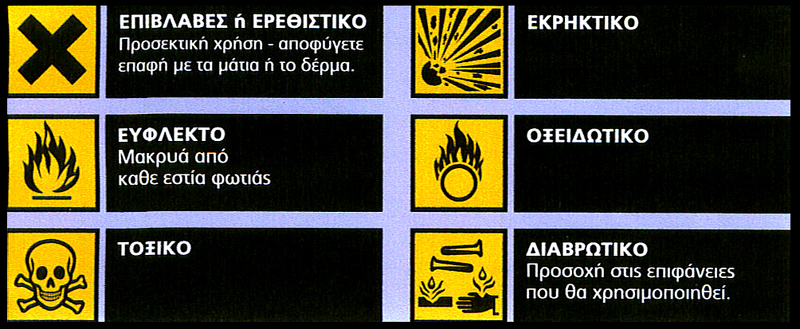 22
Εργοστάσια επεξεργασίας γάλακτος
Πρόγραμμα καθαρισμού και απολύμανσης (1 από 2)
Ανάλυση και Αξιολόγηση της Επικινδυνότητας των ειδών προς καθαρισμό & απολύμανση.
Σχεδιασμός προγράμματος:
ΠΟΥ: Ορίζουμε τα είδη, σημεία ή περιοχές που 	      πρέπει να καθαρίσουμε, 
ΠΟΙΟΣ: Ορίζουμε τον Υπεύθυνο Καθαρισμού,   
ΠΟΤΕ: Ορίζουμε τη Συχνότητα Καθαρισμού,
ΠΩΣ: Ορίζουμε τη Μέθοδο που θα εφαρμόζεται.
   Τήρηση αρχείων.
23
Εργοστάσια επεξεργασίας γάλακτος
Πρόγραμμα καθαρισμού και απολύμανσης (2 από 2)
Η ΣΥΧΝΟΤΗΤΑ καθορίζεται από:

την επικινδυνότητα που ενέχει το αντικείμενο ή ο χώρος που καθαρίζουμε (άμεσης επαφής με τρόφιμα υψηλού κινδύνου), 

την εκτίμηση του χρόνου και της ικανότητας για καθαρισμό.
24
Εργοστάσια επεξεργασίας γάλακτος
Αποτελεσματικότητα καθαρισμού και απολύμανσης
Μετρήσεις της μικροχλωρίδας στις επιφάνειες,
Swab testing, 
Μετρήσεις υπολειμματικής οργανικής ύλης,
Λουμινόμετρα,
Έλεγχος προϊόντων,
Συνεχείς δειγματοληψίες και έλεγχοι για ένα προκαθορισμένο χρονικό διάστημα,
Πρόγραμμα περιβαλλοντικών δειγμάτων.
25
Εργοστάσια επεξεργασίας γάλακτος
Διαχείριση απορριμμάτων/αποβλήτων(1 από 3)
Απορρίμματα θεωρούνται όλα τα υπολείμματα τροφίμων, συστατικά τροφίμων, υλικά συσκευασίας, υλικά καθαρισμού και ακατάλληλα προϊόντα, για τα οποία δεν είναι δυνατή η περαιτέρω χρήση τους και απαιτείται η απόρριψή τους (συμπεριλαμβάνονται και τα υλικά ανακύκλωσης),

Ο σωστός τρόπος διαχείρισης των απορριμμάτων, είναι ουσιαστικός, όσον αφορά την επικινδυνότητα επιμόλυνσης των τροφίμων και τη δημιουργία εστιών μόλυνσης, που προσελκύουν έντομα, τρωκτικά και ζώα.
26
Εργοστάσια επεξεργασίας γάλακτος
Διαχείριση απορριμμάτων/αποβλήτων(2 από 3)
Κανόνες ορθής διαχείρισης απορριμμάτων.
Δημιουργία ξεχωριστού χώρου, προσωρινής παραμονής ακατάλληλων προϊόντων, προς επιστροφή ή καταστροφή
Να ορισθούν προβλεπόμενα σημεία τοποθέτησης κάδων απορριμμάτων,
Χρήση κατάλληλου εξοπλισμού (ποδοκίνητοι κάδοι με πλαστικές σακούλες, που κλείνουν ερμητικά, κοντά στη θέση εργασίας),
Άμεση απομάκρυνση και απόρριψη των απορριμμάτων,
Απομάκρυνση όλων των σκουπιδιών στο τέλος της εργασίας,
Ένταξη των κάδων και του χώρου ακαταλλήλων/απορριμμάτων, στο πρόγραμμα καθαρισμού & απολύμανσης,
Πλύσιμο των χεριών μετά την επαφή με απορρίμματα,
Ευαισθησία προς το περιβάλλον, με την ανακύκλωση των υλικών συσκευασίας.
27
Εργοστάσια επεξεργασίας γάλακτος
Διαχείριση απορριμμάτων/αποβλήτων(3 από 3)
Διαχείριση αποβλήτων.
Τα απόβλητα των μονάδων παραγωγής τροφίμων περιέχουν σημαντικές ποσότητες υδατανθράκων, πρωτεϊνών, λιπαρών ενώσεων και ανόργανων στοιχείων : δύσκολη επεξεργασία, 
Η συσσώρευση των αποβλήτων, ακόμη και για μικρά χρονικά διαστήματα, προσελκύει έντομα και τρωκτικά, δημιουργεί κακοσμίες και καθιστά αποκρουστική την εικόνα του εργοστασίου.
ΠΕΡΙΒΑΛΛΟΝΤΙΚΗ ΜΕΛΕΤΗ:  Η επιλογή του κατάλληλου συστήματος επεξεργασίας των αποβλήτων προϋποθέτει τον ορθό εντοπισμό του τύπου και της ποσότητας των αποβλήτων και της ποσότητας του χρησιμοποιούμενου νερού από τη μονάδα επεξεργασίας. 
Η ασφαλής διαχείριση των αποβλήτων απαιτεί την τακτική επιθεώρηση της αποτελεσματικότητας της επεξεργασίας τους, την τοποθέτηση τους σε ειδικούς κατάλληλα επισημασμένους περιέκτες και την φύλαξη τους σε ειδικές περιοχές.
28
Εργοστάσια επεξεργασίας γάλακτος
Μυοκτονίες – απεντομώσεις (1 από 3)
Ορισμός: Είναι τα προληπτικά μέτρα, που λαμβάνονται, για την  καταπολέμηση τρωκτικών, εντόμων και γενικά όλων των επιβλαβών ζώων (ξενιστών), στους χώρους της επιχείρησης,
Ξενιστές: Είναι τα παράσιτα, έντομα (κατσαρίδες, μύγες, σκουλήκια, αράχνες, πεταλούδες, μυρμήγκια), τρωκτικά (ποντίκια, αρουραίοι), πτηνά (περιστέρια) και ζώα (γάτες, σκύλοι), 
Ο Ρόλος της Μυοκτονίας & Απεντόμωσης, είναι η αποφυγή των επιμολύνσεων στα τρόφιμα, από άμεση προσβολή ή έμμεσα από τα παράγωγα του μεταβολισμού τους.
29
Εργοστάσια επεξεργασίας γάλακτος
Μυοκτονίες – απεντομώσεις (2 από 3)
Ξενιστές:
Καταστρέφουν τα τρόφιμα και τις συσκευασίες τους,
Προκαλούν στα τρόφιμα Επιμόλυνση: 
Μικροβιακή (μεταφέρουν μεγάλο αριθμό παθογόνων μικροοργανισμών) και
Φυσική (τρίχες, περιττώματα κ.α.), 
Αποτελούν κίνδυνο για την υγεία του προσωπικού και των καταναλωτών, διότι συμβάλουν στην διάδοση σοβαρών ασθενειών, 
Η παρουσία τους δείχνει ότι, η επιχείρηση δεν εφαρμόζει τους Κανόνες Υγιεινής,
30
Εργοστάσια επεξεργασίας γάλακτος
Μυοκτονίες – απεντομώσεις (3 από 3)
Αποτελούν δυσφήμηση για την επιχείρηση, διότι «ΦΑΙΝΟΝΤΑΙ», 
Προκαλούν βραχυπρόθεσμες & μακροπρόθεσμες οικονομικές επιπτώσεις στην επιχείρηση (κυρώσεις, αναστολή λειτουργίας κ.α.).
 Τρόπος αποφυγής προσβολής από ξενιστές:
 Πρόληψη,
 Αντιμετώπιση – Εξυγίανση.
31
Εργοστάσια επεξεργασίας γάλακτος
Πρόληψη (1 από 4)
Συνεργασία με πιστοποιημένη εταιρία Μυοκτονίας & Απεντόμωσης (μόνη της, στην περίπτωση που υπάρχει η απαιτούμενη γνώση),
Συνεργασία με προμηθευτές (ά & βοηθητικών υλών) που εφαρμόζουν σύστημα μυοκτονίας και απεντόμωσης,  
Εξάλειψη οποιασδήποτε εισόδου, σφραγίζοντας το χώρο:
τοποθέτηση σήτας, πλέγματος ή ειδικές σχάρες, σε κάθε άνοιγμα που δεν σφραγίζεται (παράθυρα, αεραγωγοί, λούκια, αποχετεύσεις),
σφράγιση στα κενά, γύρω και κάτω από κλειστές πόρτες,
ελεγχόμενο άνοιγμα στις πόρτες παραγωγής. Να μην αφήνονται άσκοπα ανοικτές,
χρήση αεροκουρτινών και εντομοπαγίδων.
32
Εργοστάσια επεξεργασίας γάλακτος
Πρόληψη (2 από 4)
Τήρηση κανόνων σωστής αποθηκευτικής πρακτικής:
άμεση τοποθέτηση των προϊόντων στην αποθήκη, 
τα προϊόντα να βρίσκονται επάνω σε παλέτες και ράφια,
να μην ακουμπούν στους τοίχους ή το δάπεδο,
να ανακυκλώνονται σωστά (τήρηση FIFO),
να μην τοποθετούνται κάτω από σημεία που στάζουν υγρά,
τακτικός έλεγχος των προϊόντων και υλικών συσκευασίας, κατά την παραλαβή και κατά την αποθήκευσή τους,
κατάλληλες συνθήκες θερμοκρασίας, υγρασίας και επαρκής εξαερισμός.
   Σωστή διαχείριση απορριμμάτων:
τα απορρίμματα, πρέπει να βρίσκονται εκτός της επιχείρησης και μακριά από τις εισόδους,
τακτική, γρήγορη και σωστή απομάκρυνση των απορριμμάτων.
33
Εργοστάσια επεξεργασίας γάλακτος
Πρόληψη (3 από 4)
Σχολαστικός καθαρισμός του χώρου και του εξοπλισμού: 
καθαρισμός του περιβάλλοντα χώρου, από βλάστηση, χώματα και σκουπίδια,
τήρηση πλάνου,
καθαρισμού και απολύμανσης, με σκοπό την εξάλειψη τροφής, νερού και κατοικίας για τους ξενιστές και αποφυγή προσέλκυσης, 
συστηματικός καθαρισμός των παγίδων.
Χρήση προληπτικού εξοπλισμού, πχ εντομοπαγίδες, δολωματικούς σταθμούς, κόλλες κ.α.
Σωστή διαχείριση προϊόντων, από ανοιχτές συσκευασίες:
ποτέ να μην μένουν τα τρόφιμα εκτεθειμένα, 
πάντα να σκεπάζονται, έστω και αν αποθηκεύονται προσωρινά.
34
Εργοστάσια επεξεργασίας γάλακτος
Πρόληψη (4 από 4)
Εκπαίδευση προσωπικού, κάθε εργαζόμενος πρέπει να ακολουθεί συγκεκριμένους κανόνες και οδηγίες:
εφαρμογή του προγράμματος μυοκτονίας και απεντόμωσης και τήρηση του σχετικού αρχείου,
εφαρμογή του προγράμματος καθαρισμού & απολύμανσης καθώς και της πολιτικής «καθαρίζω ταυτόχρονα με την εργασία μου» (clean as you go),
εφαρμογή κανόνων σωστής αποθηκευτικής πρακτικής,
σφράγιση του χώρου της επιχείρησης από τον περιβάλλοντα χώρο,
σωστή διαχείριση απορριμμάτων,
αναγνώριση ξενιστών, εντοπισμός τους από σημάδια και τρόπος δράσης (αυγά, νύμφες, τρίχες, ίχνη, ήχοι περιττώματα, φαγωμένο ξύλο, καλώδιο, τρύπες, κ.α.).
35
Εργοστάσια επεξεργασίας γάλακτος
Αντιμετώπιση – Εξυγίανση (1 από 2)
Άμεση αναγνώριση του προβλήματος και άμεση ενημέρωση του υπεύθυνου της επιχείρησης, ακόμη και αν υπάρχει απλή υποψία (περιεχόμενα προϊόντων έξω από τη συσκευασία τους, φθορές στο χώρο ή τον εξοπλισμό κ.α.) για να λαμβάνονται γρήγορα και αποτελεσματικά οι κατάλληλες διορθωτικές ενέργειες, 
Άμεση γνωστοποίηση στη συνεργαζόμενη εταιρία. Αν υπάρχει μεγάλος πληθυσμός, τότε είναι δύσκολη η αντιμετώπισή τους. Για το λόγο αυτό, θα πρέπει να συμβουλευτούμε κάποια πιστοποιημένη εταιρία μυοκτονίας-απεντόμωσης.
36
Εργοστάσια επεξεργασίας γάλακτος
Αντιμετώπιση – Εξυγίανση (2 από 2)
Χρήση κατάλληλων, αποτελεσματικών και εγκεκριμένων μεθόδων και υλικών, από ειδικά εκπαιδευμένο προσωπικό. 
Φυσικές μέθοδοι π.χ. Ηλεκτρικές συσκευές υπέρηχων, παγίδες για τρωκτικά, εντομοπαγίδες κ.α.
Χημικές μέθοδοι πχ. Εντομοκτόνα, δολώματα κ.α.
	Οι χημικές ουσίες, αποθηκεύονται πάντα στις αρχικές τους συσκευασίες ή σε άλλες με σωστή επισήμανση και φυλάσσονται μακριά από τα τρόφιμα σε ντουλάπια που κλειδώνουν. 
 	Απαγορεύεται η εφαρμογή, χημικών ουσιών, επάνω ή κοντά σε τρόφιμα και επιφάνειες επεξεργασίας τροφίμων.
Προσοχή στις φυσικές και χημικές επιμολύνσεις των
τροφίμων, κατά την εφαρμογή των ανωτέρω μεθόδων.
37
Εργοστάσια επεξεργασίας γάλακτος
Υγιεινή προσωπικού (1 από 2)
Ατομική Υγιεινή: είναι η τήρηση κανόνων και διαδικασιών που πρέπει να εφαρμόζει το προσωπικό.
Σκοπός: η μείωση της πιθανότητας επιμόλυνσης των τροφίμων. (μικροβιολογική, φυσική, χημική επιμόλυνση), άμεσα ή έμμεσα από τον εργαζόμενο.
Υποχρεώσεις προσωπικού:
ΥΓΕΙΑ,
ΚΑΘΑΡΙΟΤΗΤΑ,
ΥΓΙΕΙΝΟΙ ΧΕΙΡΙΣΜΟΙ ΤΡΟΦΙΜΩΝ.
38
Εργοστάσια επεξεργασίας γάλακτος
Υγιεινή προσωπικού (2 από 2)
Ατομική υγεία.
Πιστοποιημένο βιβλιάριο υγείας.
 
Σύστημα παρακολούθησης υγεία: ξεκίνημα εργασίας, μετά από ασθένεια.
39
Εργοστάσια επεξεργασίας γάλακτος
Καθαριότητα και πρακτικές υγιεινής(1 από 7)
Το Προσωπικό είναι μία από τις κύριες πηγές επιμόλυνσης των τροφίμων:

Από το σώμα,
Από την ενδυμασία,
Από κακές συνήθειες.

Επιμολύνσεις από το σώμα:
Δέρμα, Χέρια & Νύχια,
Στόμα, μύτη, αυτιά, λαιμός,
Μαλλιά,
Πληγές.
40
Εργοστάσια επεξεργασίας γάλακτος
Καθαριότητα και πρακτικές υγιεινής(2 από 7)
Είναι φορείς μικροοργανισμών (μικροβιακή επιμόλυνση) και μπορούν να επιμολύνουν με ξένα σώματα, π.χ. τρίχες, νύχια (φυσική επιμόλυνση).

Πλύσιμο χεριών:
Πότε:
Πριν αναλάβουμε εργασία,
Μετά το διάλειμμα, το φαγητό, το κάπνισμα,
Μετά τη χρήση τουαλέτας,
Κάθε φορά που αγγίζουμε σκουπίδια,
Κάθε φορά που χειριζόμαστε ωμά τρόφιμα,
Μετά από φτέρνισμα ή βήξιμο,
41
Εργοστάσια επεξεργασίας γάλακτος
Καθαριότητα και πρακτικές υγιεινής(3 από 7)
Μετά την επαφή με μύτη, αυτιά, μαλλιά κλπ, 
Μετά την επαφή με Υλικά και εξοπλισμό καθαρισμού /απολύμανσης,  
Κάθε φορά που αγγίζουμε οτιδήποτε βρόμικο (πχ χρήματα).
Πως:
Βρέχουμε τα χέρια μας με ζεστό νερό,
Σαπουνίζουμε τα χέρια μας για τουλάχιστον 20’’ με το ειδικό άοσμο σαπούνι μέχρι τους αγκώνες,
Ξεπλένουμε τα χέρια μας,
Στεγνώνουμε τα χέρια μας με χειροπετσέτες μιας χρήσεως.
42
Εργοστάσια επεξεργασίας γάλακτος
Καθαριότητα και πρακτικές υγιεινής(4 από 7)
Χρήση γαντιών:
Μετά το πλύσιμο των χεριών ακολουθεί η απολύμανσή
τους με Απολυμαντικό απλώνοντάς το στην παλάμη.
ΓΑΝΤΙΑ μιας ΧΡΗΣΗΣ:
Χρησιμοποιούμε γάντια μιας χρήσης, μετά το πλύσιμο των χεριών,
 Αλλάζουμε τα γάντια μιας χρήσης:
 κάθε 30 λεπτά εργασίας,
 όταν λερωθούν,
 όταν αλλάξει η εργασία,
43
Εργοστάσια επεξεργασίας γάλακτος
Καθαριότητα και πρακτικές υγιεινής(5 από 7)
όταν αλλάξει το είδους του τροφίμου που χειριζόμαστε (π.χ. από ωμό κρέας σε έτοιμο για κατανάλωση τρόφιμο),
όταν σχιστούν.
Χρησιμοποιούμε γάντια μιας χρήσης, κάθε φορά που χειριζόμαστε τρόφιμα!

 Επιμολύνσεις από την ενδυμασία:
Ενδυμασία – Στολή Εργασίας:
Φόρμα  ή Ποδιά ή μπλούζα με παντελόνι (τουλάχιστον δύο στολές που θα καθαρίζονται τακτικά),
Κάλυμμα μαλλιών (δίχτυ μαλλιών, σκουφάκι ή καπέλο),
Μπότες ή προστατευτικά καλύμματα παπουτσιών,
Μάσκες (αν χρειάζεται),
44
Εργοστάσια επεξεργασίας γάλακτος
Καθαριότητα και πρακτικές υγιεινής(6 από 7)
Βρόμικη και Φθαρμένη Στολή:
Είναι φορέας μικροβίων (μικροβιακή επιμόλυνση),
Πιθανά ξένα σώματα να αποκολληθούν, π.χ. κουμπιά, κλωστές κα (φυσική επιμόλυνση).
Κατάλληλη ενδυμασία:
Η στολή εργασίας πρέπει:
Να έχει ανοικτό χρώμα, με καλό κλείσιμο (π.χ. φερμουάρ) και χωρίς εξωτερικές τσέπες (και να καλύπτει πλήρως τα εσωτερικά ρούχα),
Να φοριέται μόνο στα αποδυτήρια και να φυλάσσεται σε ειδικά ντουλάπια,
45
Εργοστάσια επεξεργασίας γάλακτος
Καθαριότητα και πρακτικές υγιεινής(7 από 7)
Να μην χρησιμοποιείται εκτός του χώρου εργασίας (ή για εργασίες εκτός χειρισμού τροφίμων)!!


Αποφυγή χρήσης κοσμημάτων:
Συγκεντρώνουν υγρασία και μικρόβια (μικροβιακή επιμόλυνση),
Αποτελούν κίνδυνο φυσικής επιμόλυνσης (π.χ. πέτρες κ.α.).
46
Εργοστάσια επεξεργασίας γάλακτος
ΕΥΘΥΝΕΣ ΔΙΟΙΚΗΣΗΣ
Καθιέρωση πολιτικής ασφάλειας τροφίμων,
Εξασφάλιση κατάλληλης υποδομής και εξοπλισμού, 
Πρόσληψη  επαρκούς και ικανού προσωπικού,  που έχει θεωρημένο  βιβλιάριο υγείας, 
Απασχόληση ασθενών ατόμων σε άλλες εργασίες, πλην της επαφής τους με τρόφιμα,
Εκπαίδευση προσωπικού και επίβλεψη της συμμόρφωσης του, 
Επικοινωνία με το προσωπικό,
Απαγόρευση εισόδου σε τρίτους,
Στο μέλλον να γίνονται προσλήψεις, ήδη εκπαιδευμένου προσωπικού.
47
Εργοστάσια επεξεργασίας γάλακτος
ΚΑΛΗ ΒΙΟΜΗΧΑΝΙΚΗ ΠΡΑΚΤΙΚΗ –GMP (1 από 2)
Ύπαρξης ικανής απόστασης ασφάλειας από πιθανές πηγές μόλυνσης.
Επαρκής και καλής ποιότητας παροχή νερού. 
Δυνατότητα δημιουργίας καλού αποχετευτικού συστήματος.
Επάρκεια ηλεκτρικής ενέργειας και ιδιαίτερα για επείγουσες καταστάσεις.
Ύπαρξη οδικού δικτύου για την εύκολη προσέγγιση του εργοστασίου, ιδιαίτερα από φορτηγά.
Μελέτη του κλίματος της περιοχής. 
Απόρριψη περιοχών που κινδυνεύουν από πλημμύρες και είναι επιρρεπείς στα στάσιμα νερά.
48
Εργοστάσια επεξεργασίας γάλακτος
ΚΑΛΗ ΒΙΟΜΗΧΑΝΙΚΗ ΠΡΑΚΤΙΚΗ –GMP (2 από 2)
Κατασκευαστικά χαρακτηριστικά εγκατάστασης.
Λειτουργικά χαρακτηριστικά εγκατάστασης. 
Εξοπλισμός.
Διαδικασίες παραγωγής. 
Διαχείριση παραπόνων. 
Διαδικασίες ανάκλησης. 
Ιχνηλασιμότητα.
Εκπαίδευση προσωπικού (& οδηγίες εργασίας).
49
Εργοστάσια επεξεργασίας γάλακτος
Τέλος Ενότητας
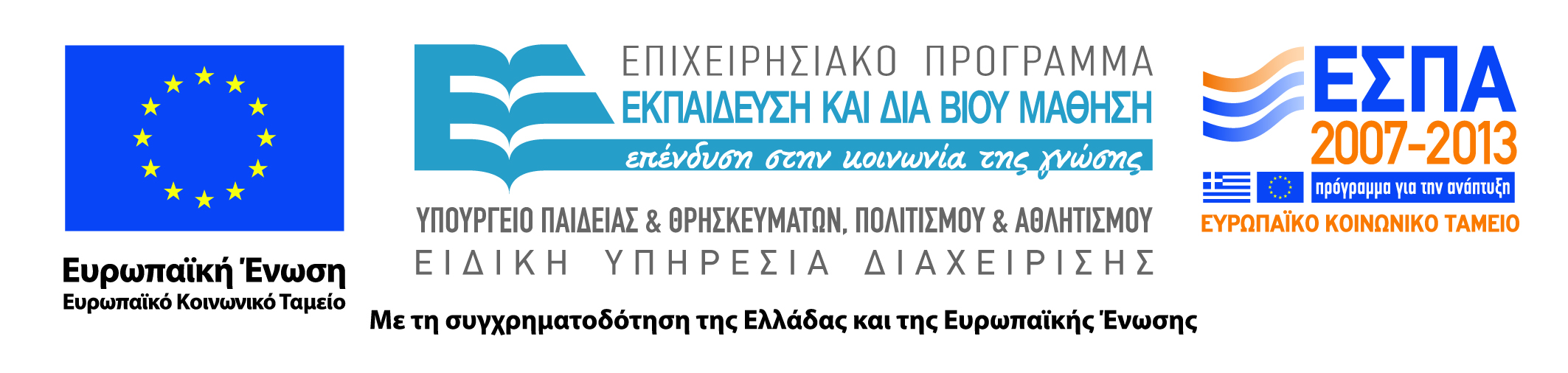 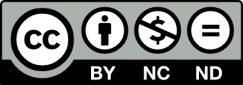